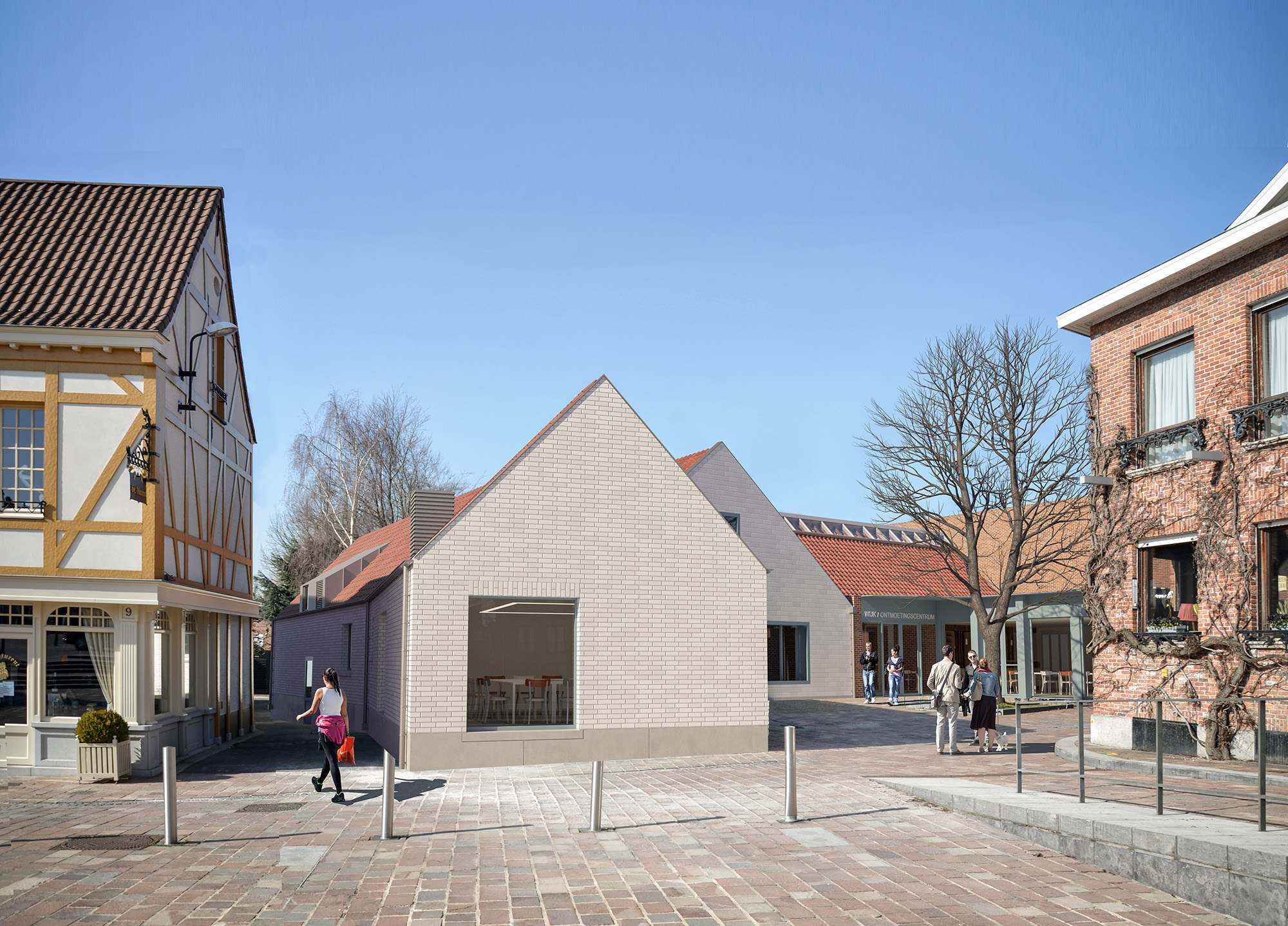 DIGITAAL INFOMOMENT
Projecten KERK en OC AALBEKE
Donderdag 11 maart 2021 – 19u30
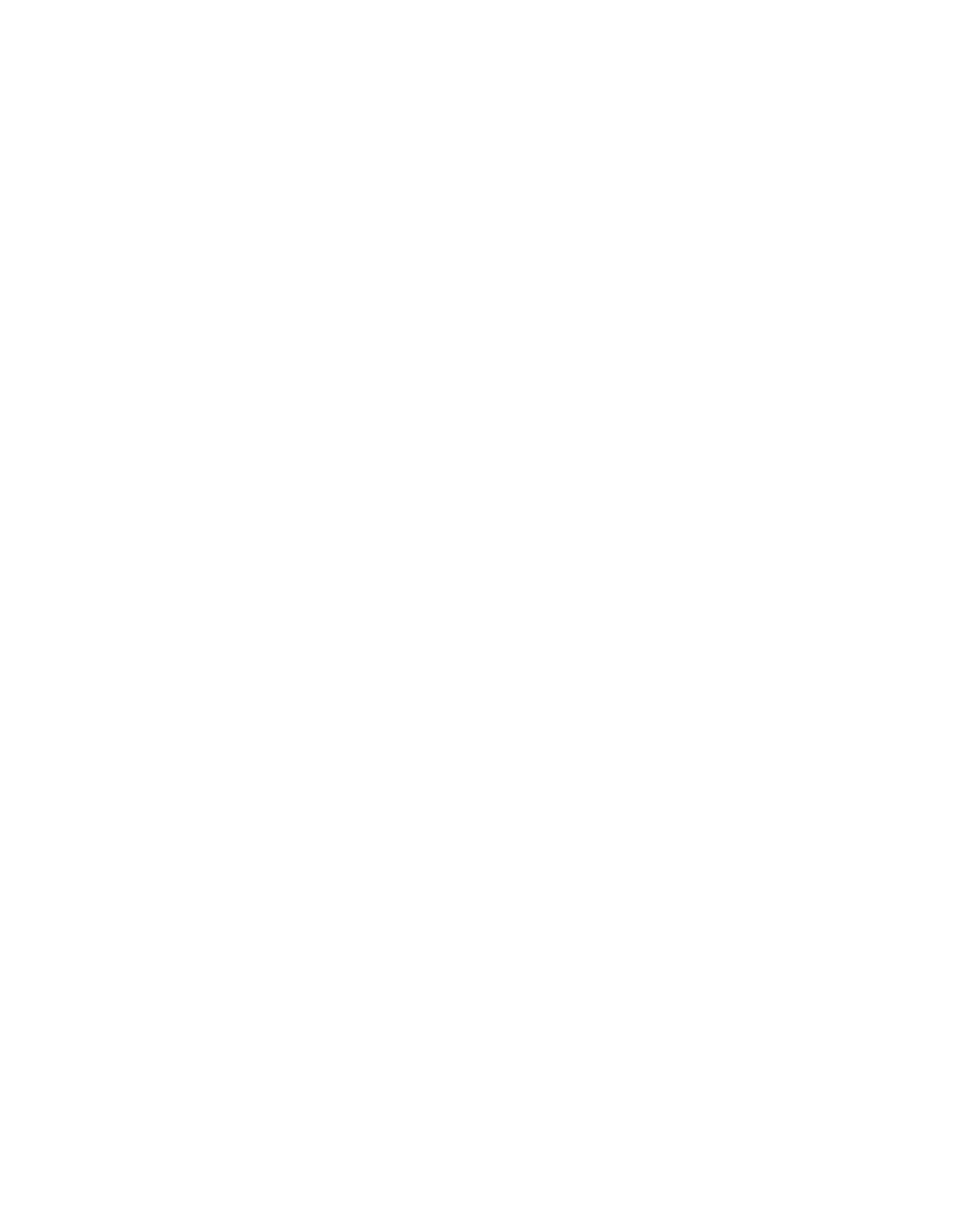 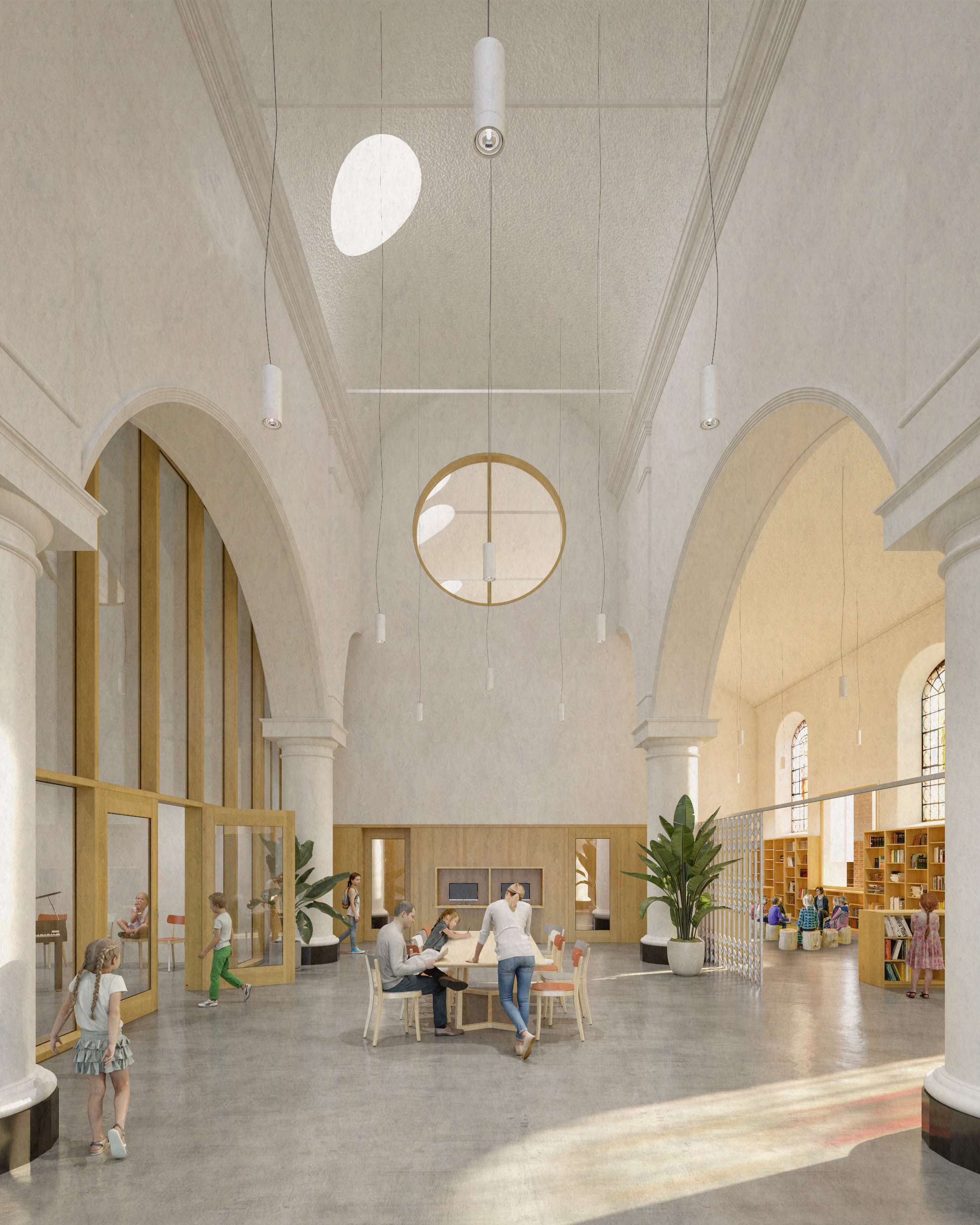 DIGITAAL INFOMOMENT
Projecten KERK en OC AALBEKE
Donderdag 11 maart 2021 – 19u30
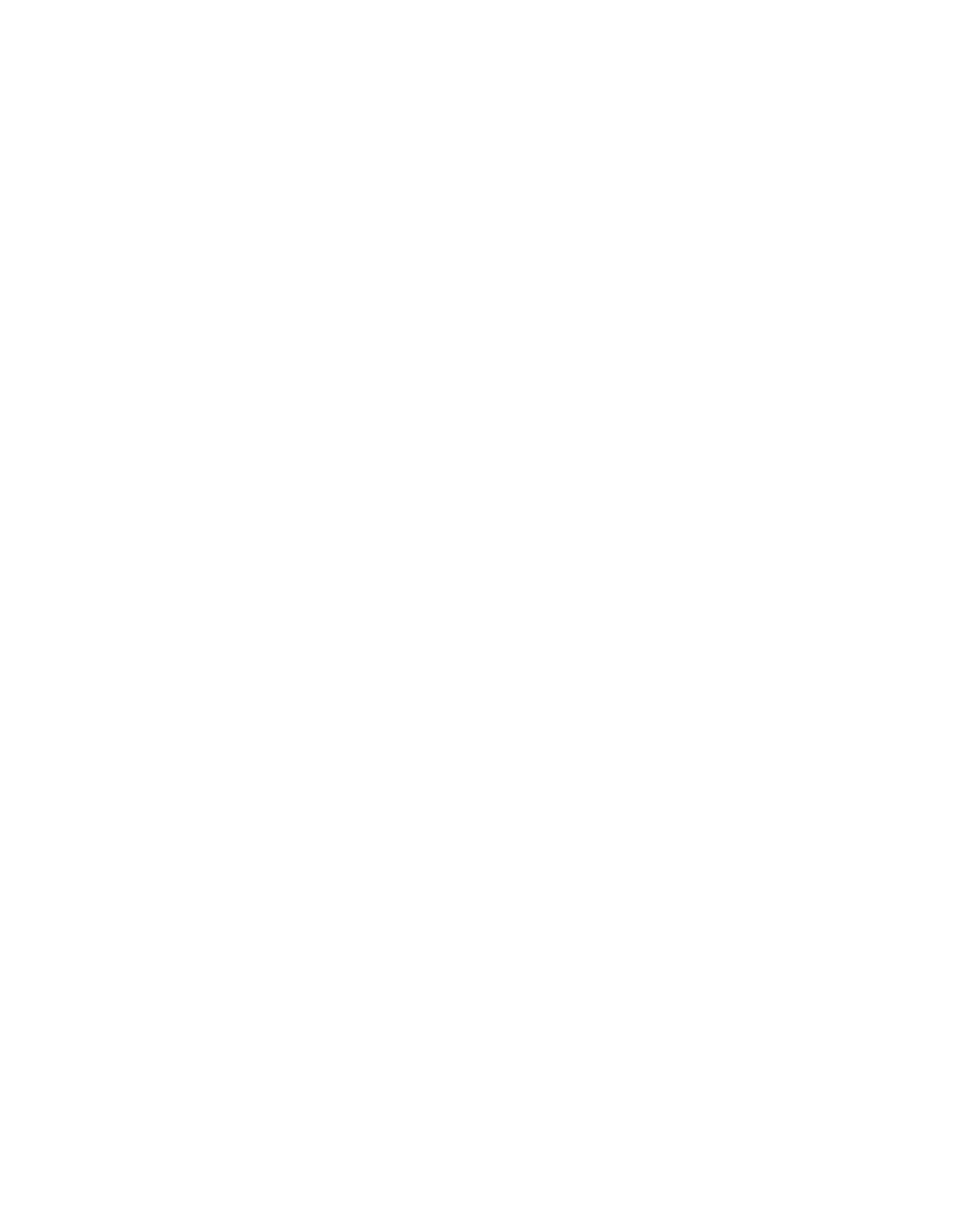 Verloop
Inleiding					- Burgemeester en schepenen
Algemene projectinfo			- Projectleider Bert Sabbe
Definitief ontwerp			- Architect David Claus
Impact werf				- Minder Hinder coördinator Heidi Debels
Communicatie				- Gebiedswerker Trui Dejonghe
Slotbeschouwing + Q&A
Vragen via chatbox
Smartphone 		Laptop / computer
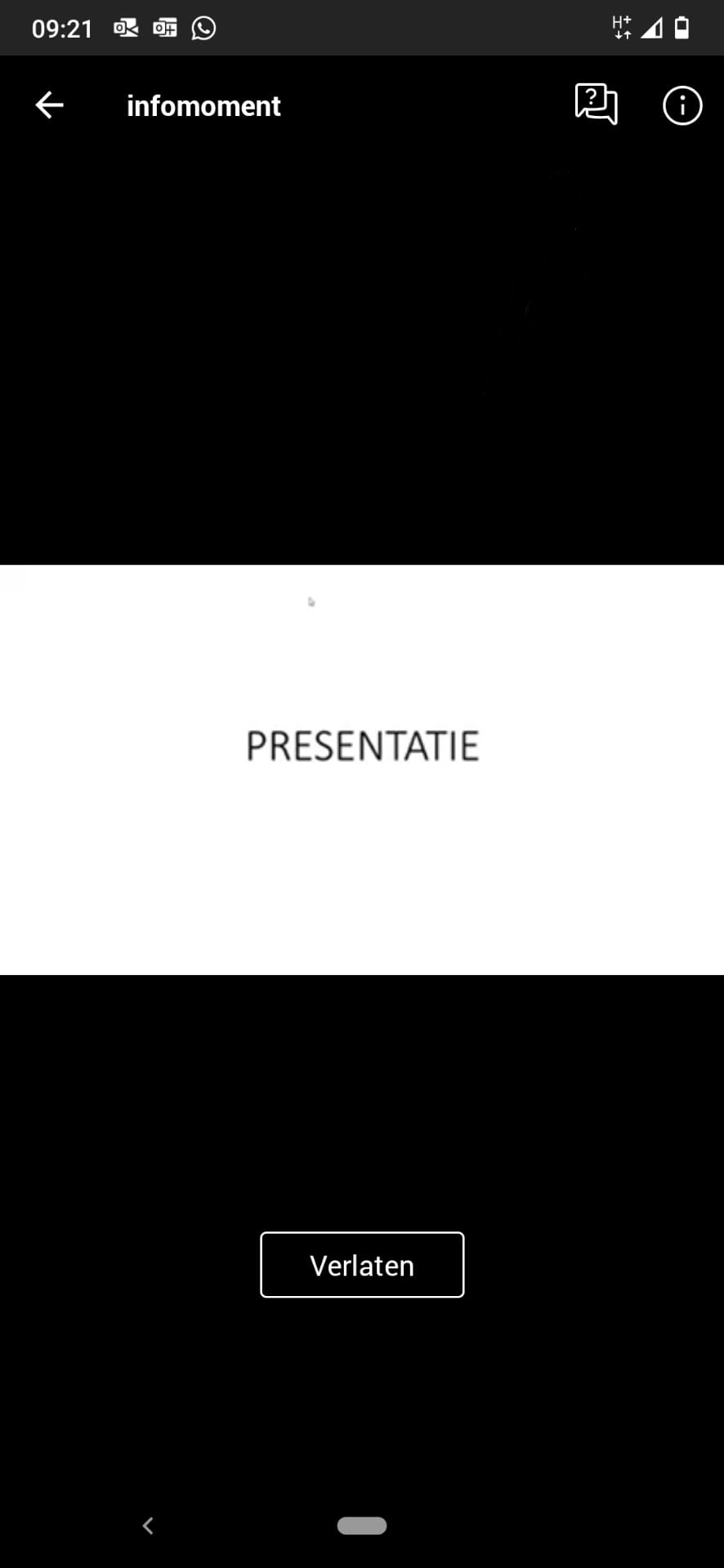 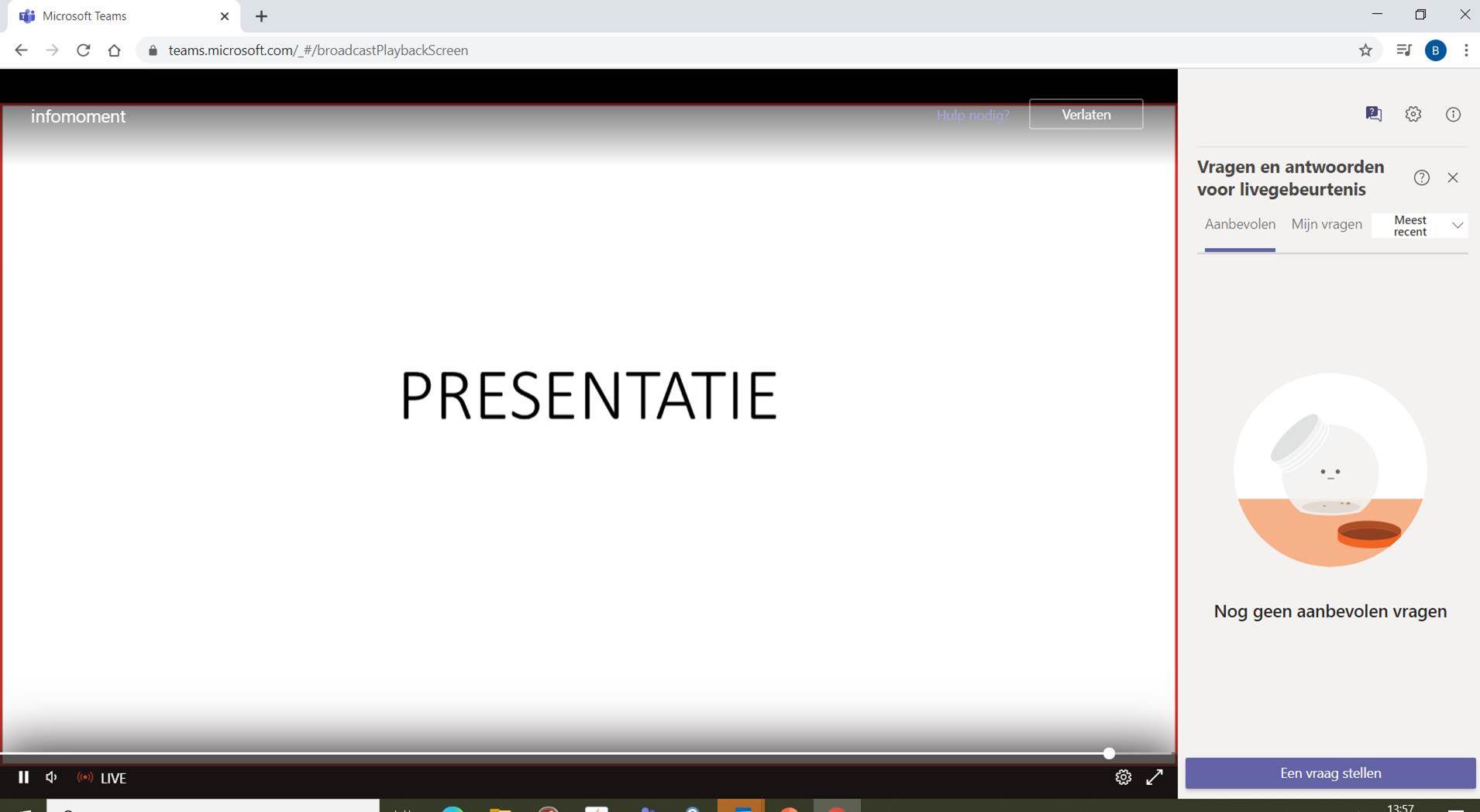 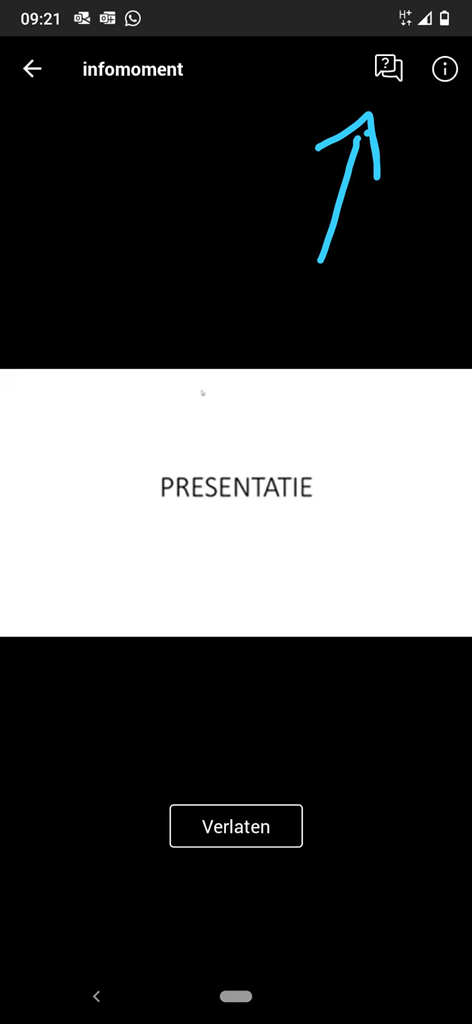 Algemene projectinfo
Projectleider Bert Sabbe – Stad Kortrijk
Patrimoniumstudie
OC incl. 4 arbeidershuisjes
‘t Skut
Oud gemeentehuis
St-Corneliuskerk
Oude brandweerkazerne
Herhuisvesting : 2 deelprojecten
OC incl. 4 arbeidershuisjes
St-Corneliuskerk
Verkoop
OC incl. 4 arbeidershuisjes
‘t Skut
Oud gemeentehuis
St-Corneliuskerk
Oude brandweerkazerne
Voortraject
Patrimoniumstudies 2008 / 2014
Kerkenplan
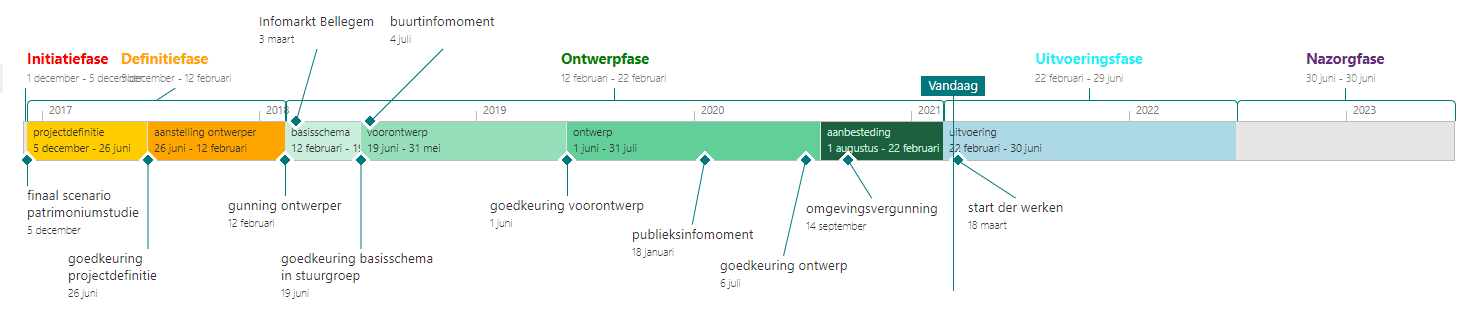 Uitgebreid participatietraject
Veel betrokkenen en belanghebbenden
Kerkfabriek St-Cornelius + pastoraal + Bisdom Brugge
Bibliotheek
Conservatorium
(Jeugdverenigingen)
OC-raad en –medewerkers
ARKO + individuele gesprekken met afzonderlijke verenigingen
Diverse diensten stad + OCMW
PZ VLAS
Subsidiërende overheden
Integrale toegankelijkheid
Erfgoed
Brandweer
Buurt
…
Stuurgroep opgericht
Adviesgroepen
Infomomenten
Uitgangspunten
Slim combineren van functies
BIB + conservatorium in de kerk
1 onthaal voor Aalbeke : integratie OC-werking + Wijkteam
Minder gebouwen = efficiëntere organisatie
Artiestenloge OC als extra kleedkamer voor sportverenigingen
Nieuwe muziekzaal voor meerdere toepassingen
Vernieuwd crealokaal voor meerdere toepassingen
Nieuwe spreekruimte voor stadsdiensten en politie
Exploitatie kerk en OC onder de vleugels van OC
Kerk en OC worden via glasvezelkabel verbonden
Uitgangspunten
Slim combineren van functies
Nevenbestemming voor de kerk
Uitgangspunten
Slim combineren van functies
Nevenbestemming voor de kerk
Integrale toegankelijkheid
Volledige kerkgebouw
Volledige OC : lift die alle niveaus incl. podiumniveau ontsluit
Uitgangspunten
Slim combineren van functies
Nevenbestemming voor de kerk
Integrale toegankelijkheid
Vervangen van verouderde infrastructuur
OC
Vloer
Sanitair : toiletten / douches
Ventilatie
Verwarming
Elektriciteit
Buitenschrijnwerk
Bar
…
Uitgangspunten
Slim combineren van functies
Nevenbestemming voor de kerk
Integrale toegankelijkheid
Vervangen van verouderde infrastructuur
Energiebesparende maatregelen
KERK : warmtepomp
OC
LED-verlichting
Isolatie van wanden, vloeren en daken
Nieuw buitenschrijnwerk
Zonnepanelen in onderzoek
Uitgangspunten
Slim combineren van functies
Nevenbestemming voor de kerk
Integrale toegankelijkheid
Vervangen van verouderde infrastructuur
Energiebesparende maatregelen
Veiligheid
Alle installaties conform de nieuwste normen
Brandveiligheid
Toegangscontrole + inbraakalarm
Camera-toezicht
Uitgangspunten
Slim combineren van functies
Nevenbestemming voor de kerk
Integrale toegankelijkheid
Vervangen van verouderde infrastructuur
Energiebesparende maatregelen
Veiligheid
Opwaarderen van de buitenruimte
Tuinzone rond de kerk : leesweide + petanqueveld
Nieuwe tuinzone achter OC
Uitgangspunten
Slim combineren van functies
Nevenbestemming voor de kerk
Integrale toegankelijkheid
Vervangen van verouderde infrastructuur
Energiebesparende maatregelen
Veiligheid
Opwaarderen van de buitenruimte
Budget
Budget = 5.374.000€
OC : ca. 3,3 M€
KERK : ca 2,2 M€

Subsidiërende overheden
Vlaamse regering : 334.000€ (nevenbestemming kerk)
Provincie West-Vlaanderen : 100.000€ (lokaal duurzaam project)
Globale timing deelprojecten
Afbraak arbeidershuisjes (aannemer Lavagro)
Start der werken : 18/03/2021 (onder voorbehoud van timing nutsmaatschappijen)
Duur : 1 maand
Einde : april 2021
Deelproject OC (hoofdaannemer Bouw & Renovatie)
Start der werken : 29/04/2021
Duur : 14 maanden
Opening : september 2022
Deelproject KERK (hoofdaannemer Monument Vandekerckhove)
Start der werken : 03/05/2021
Duur : 12 maanden
Opening : september 2022
Definitief ontwerp
Architect David Claus – architectencollectief urbain
Deelproject KERK
Basisschema
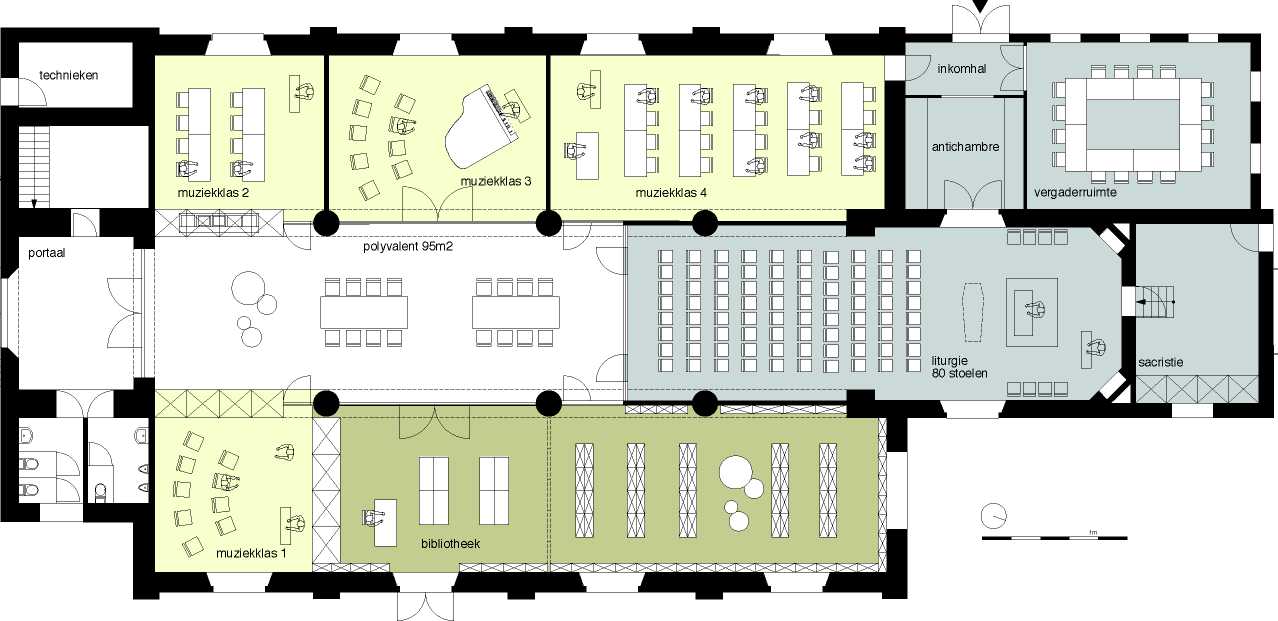 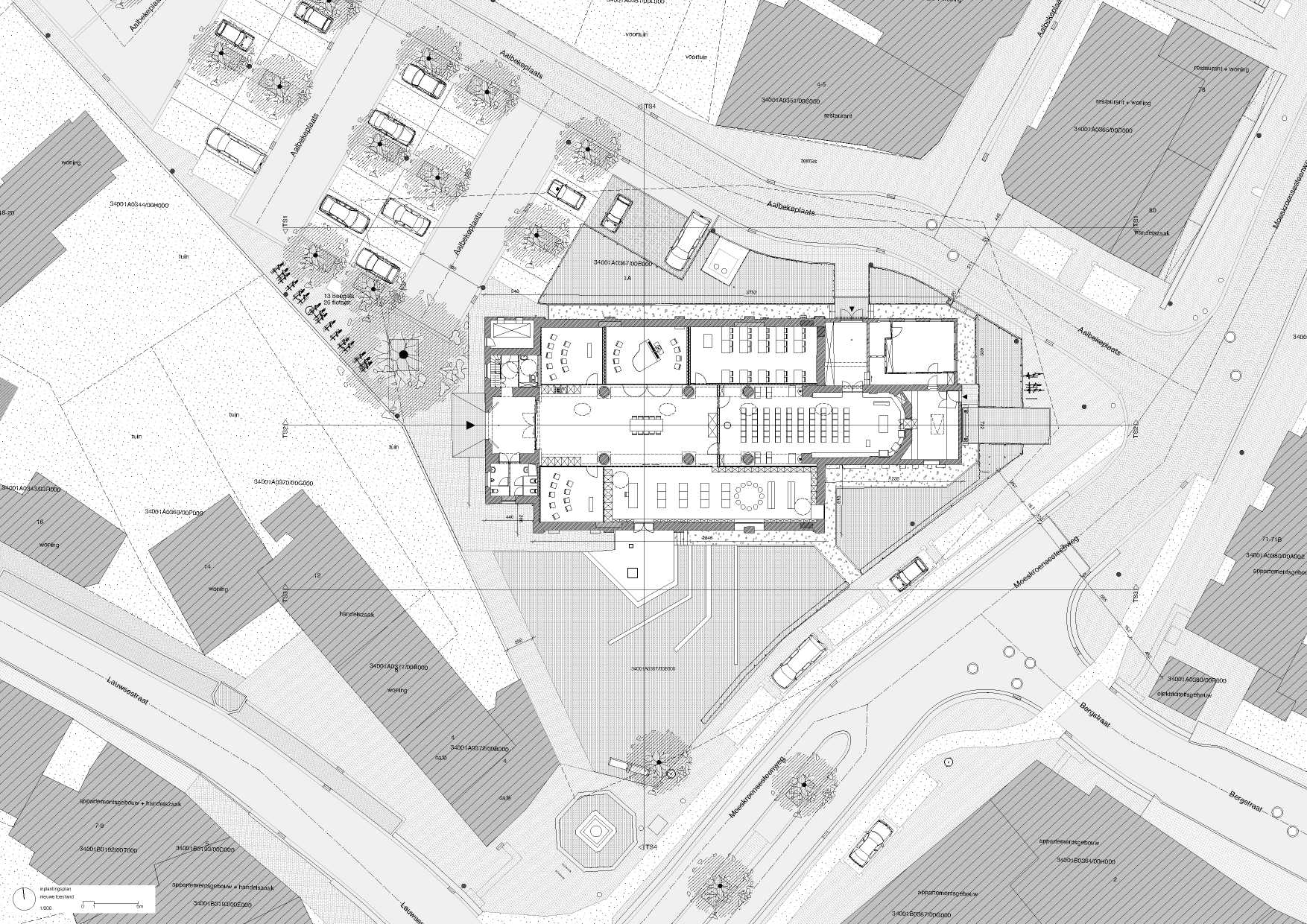 Inplanting
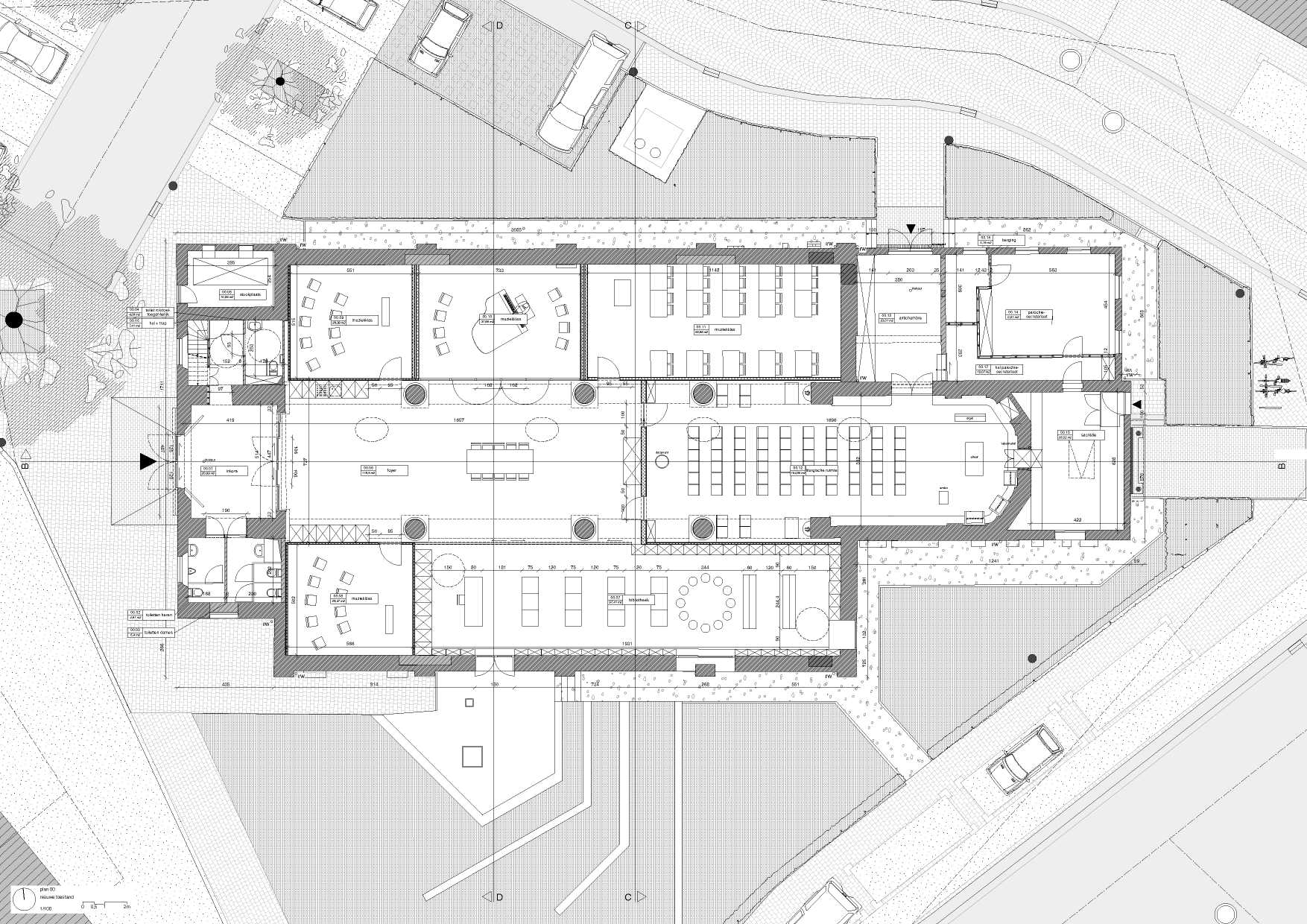 Gelijkvloers
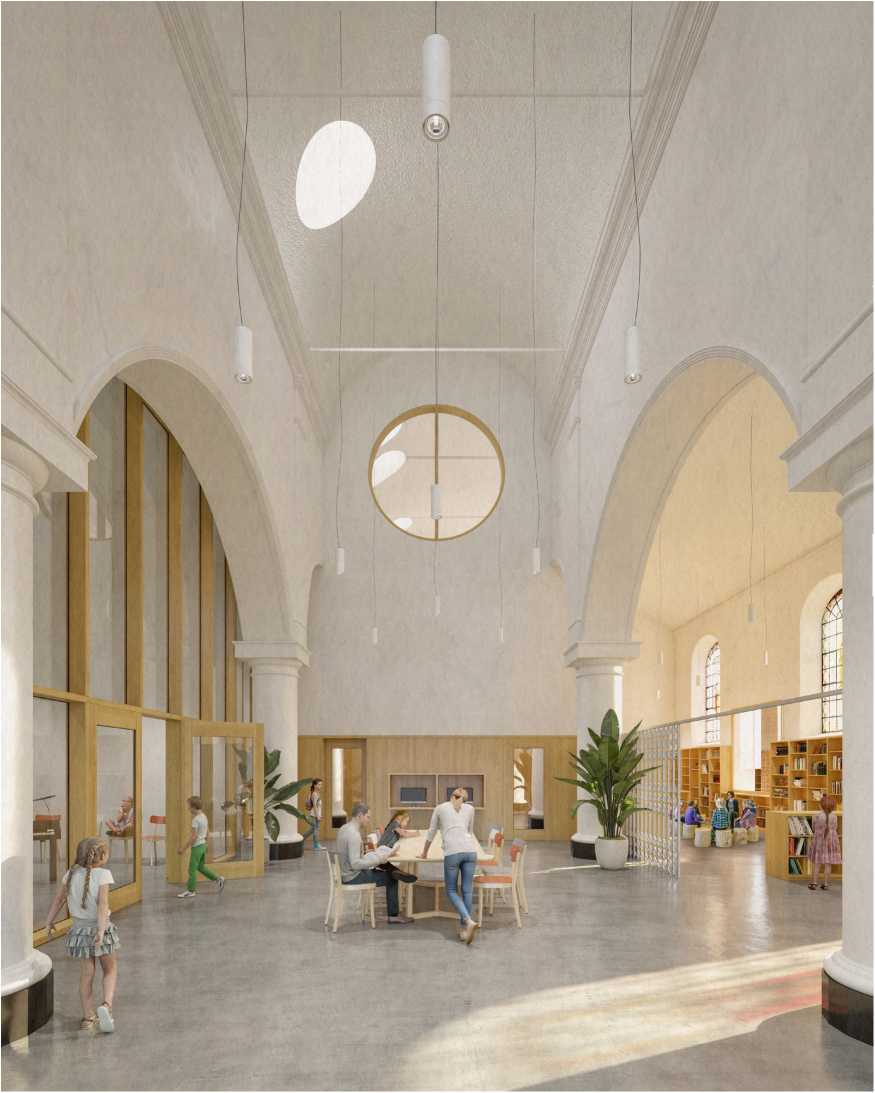 Interieur
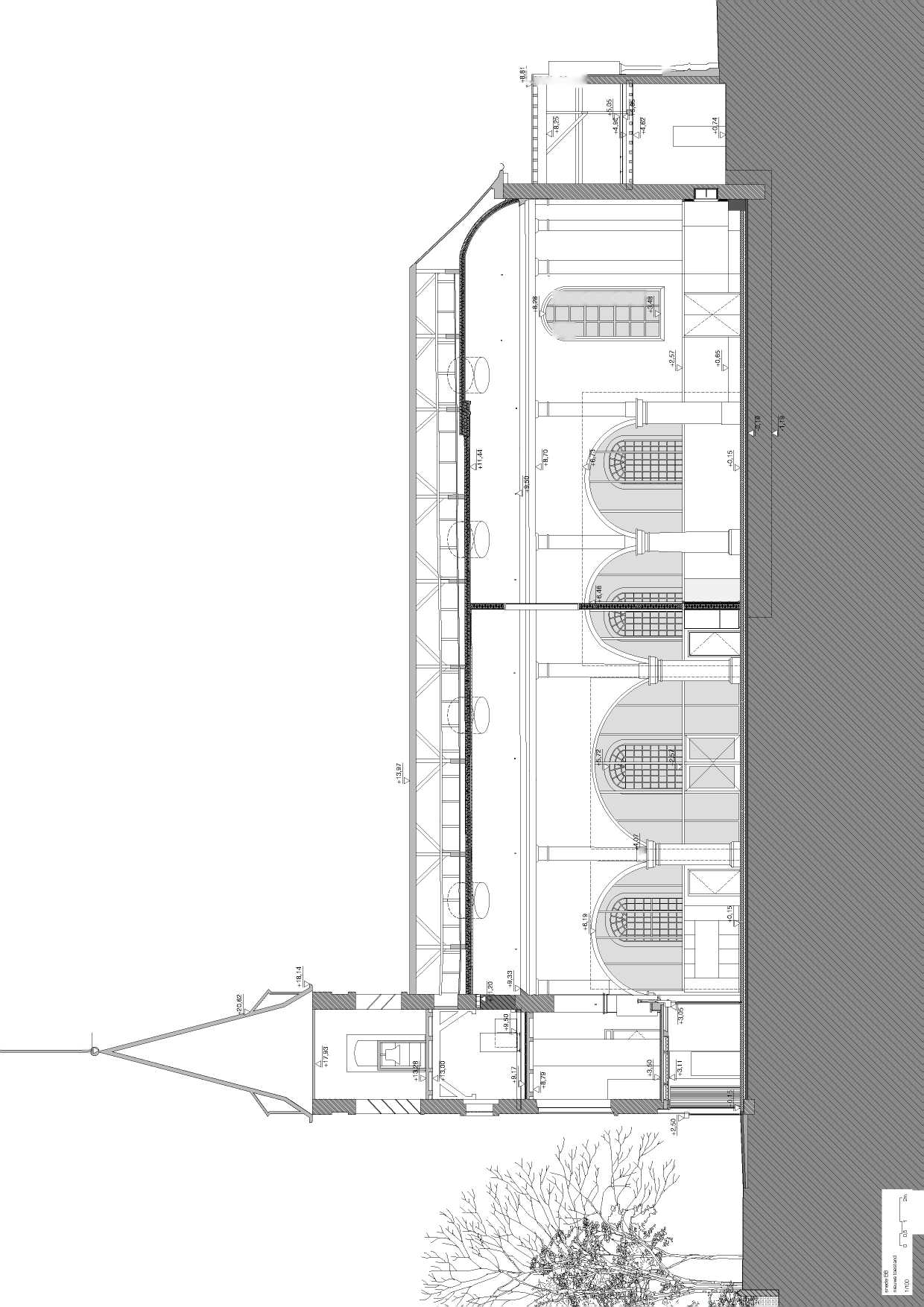 Langsdoorsnede
Dwarsdoorsnede
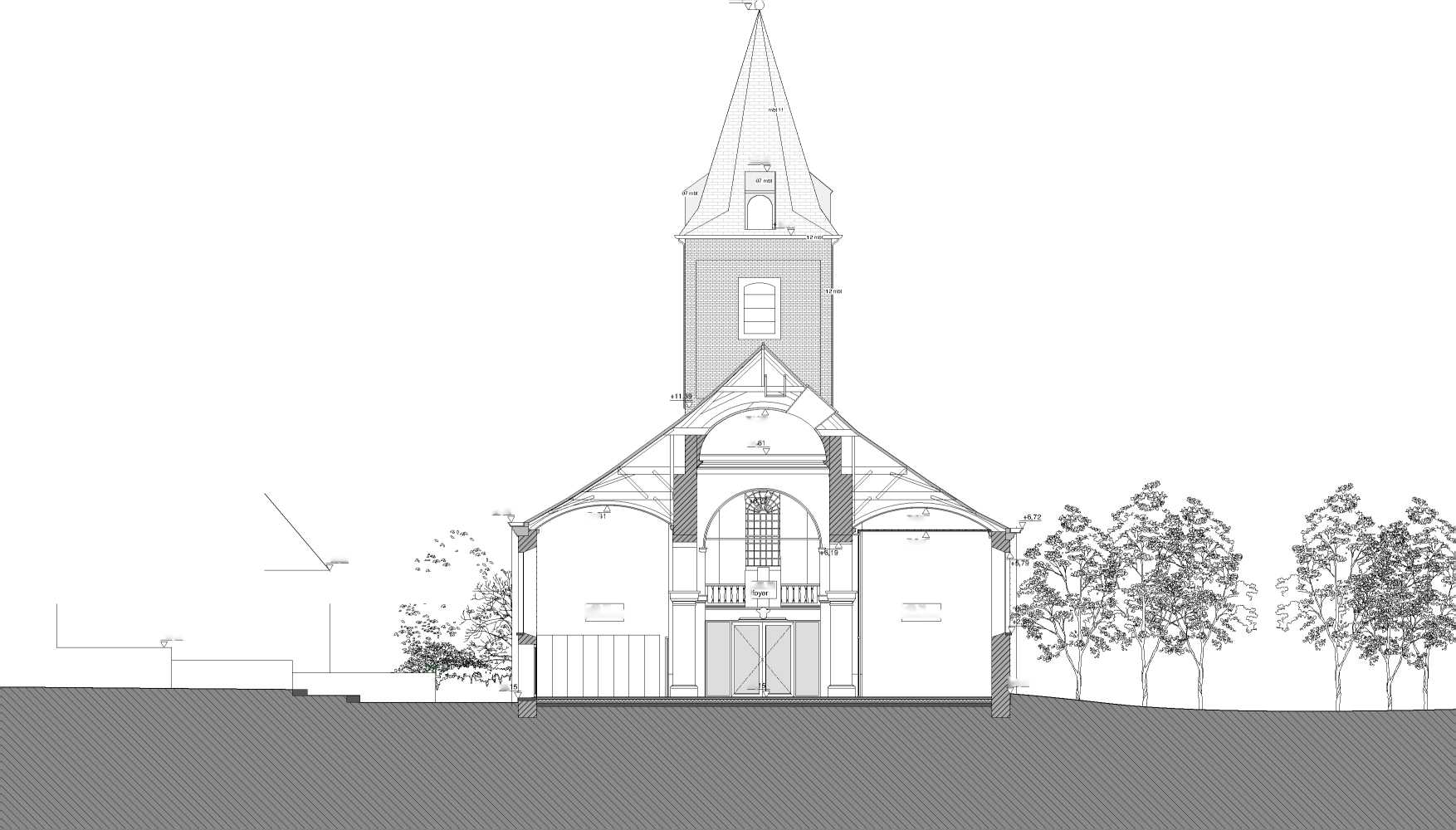 Zuidgevel
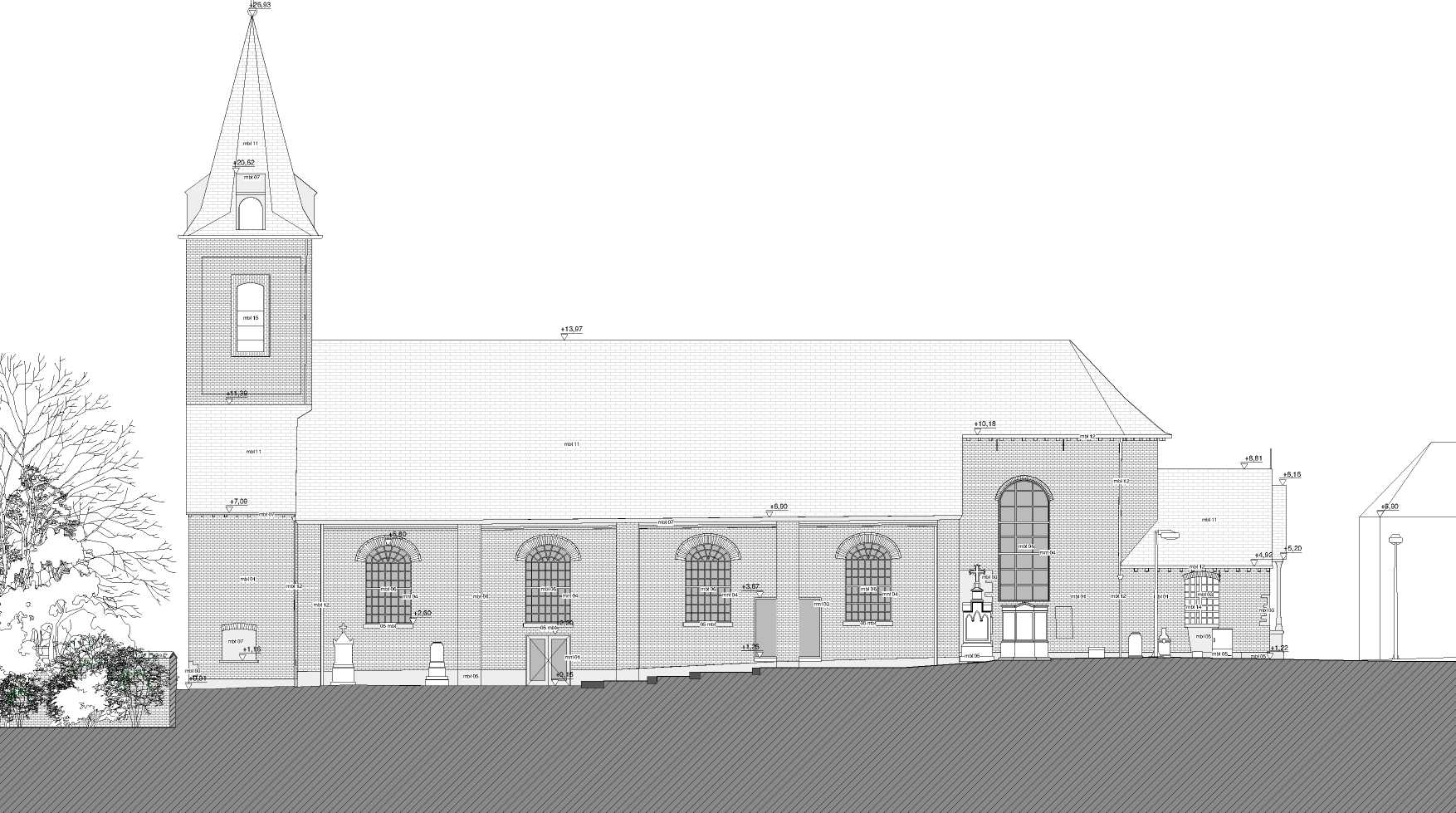 Exterieur
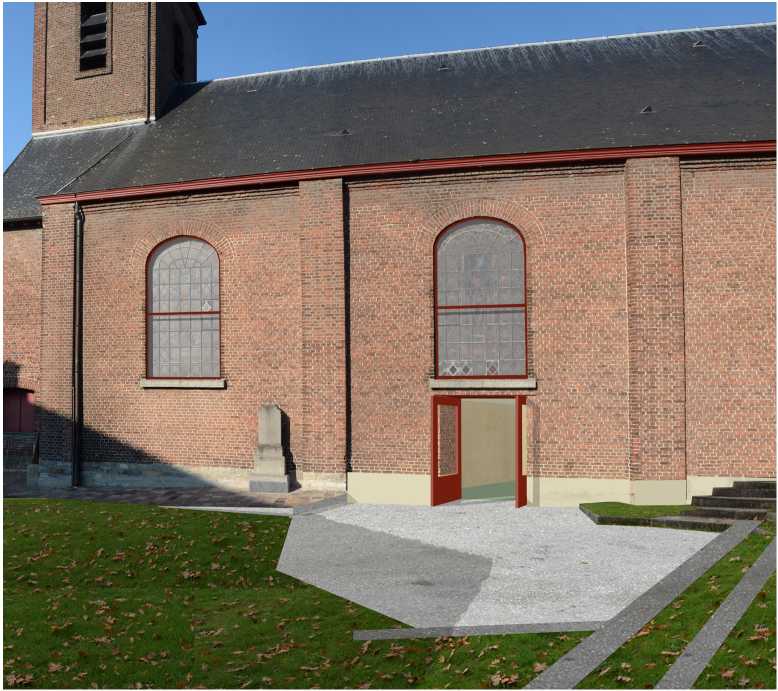 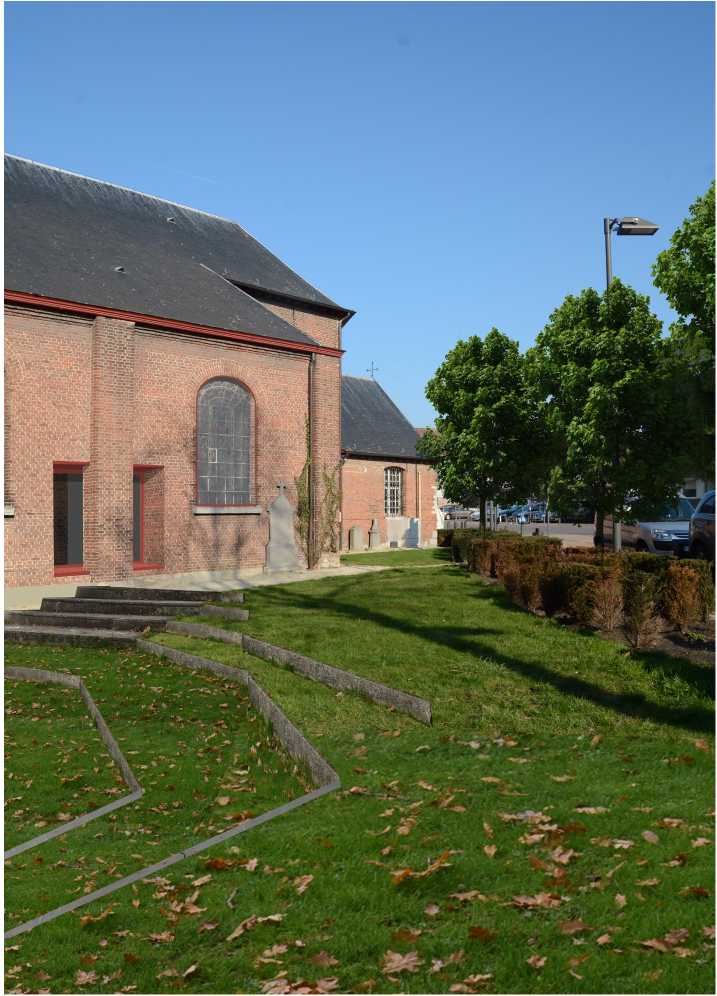 Deelproject OC
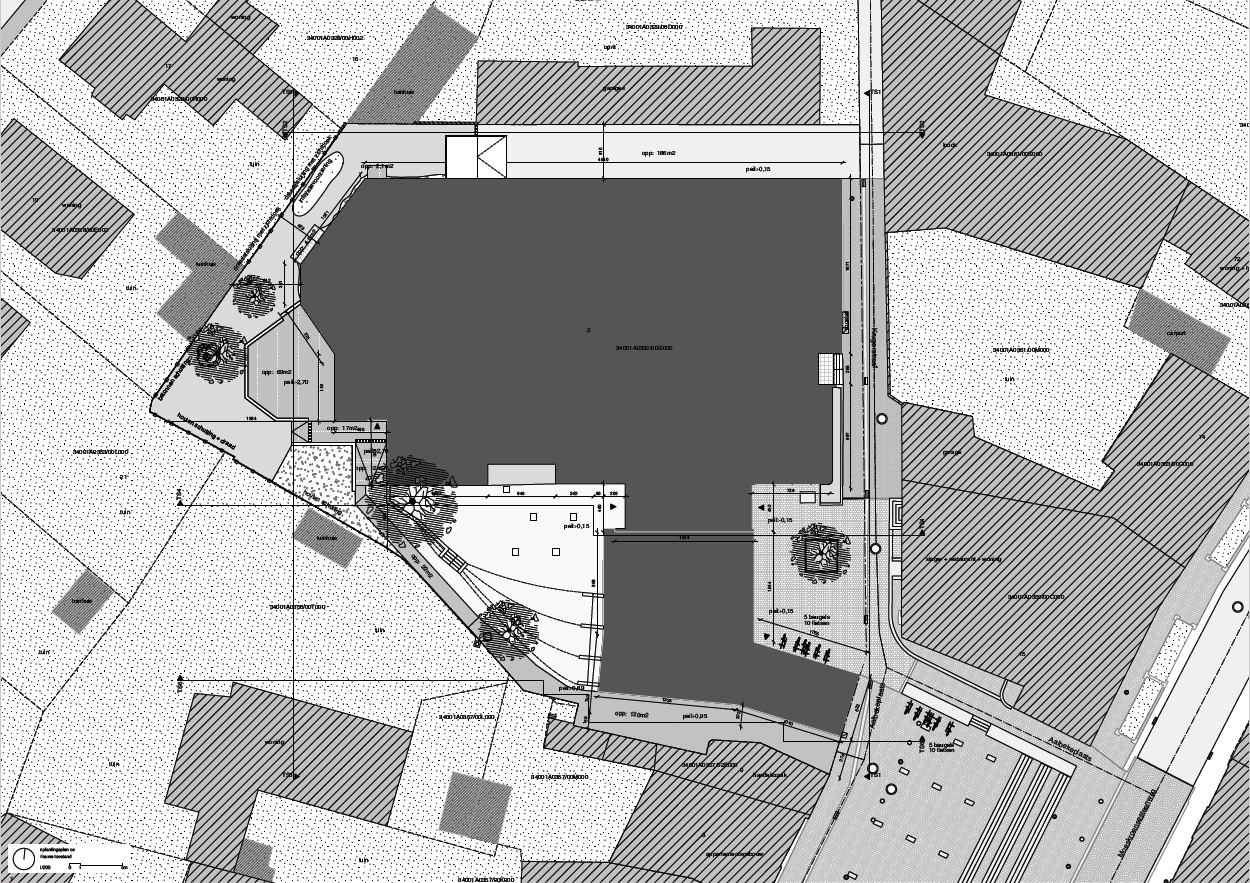 Inplanting
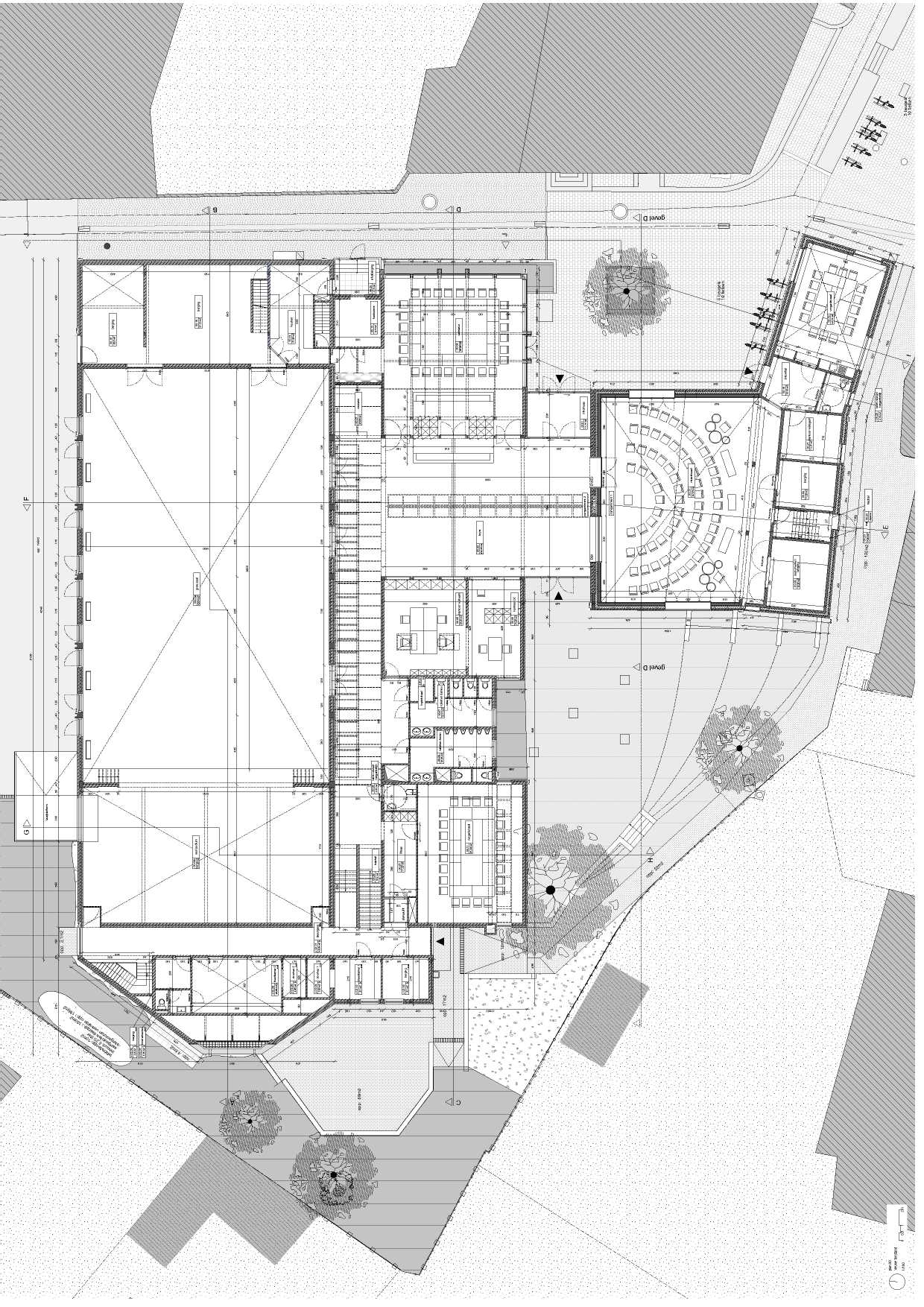 Gelijkvloers
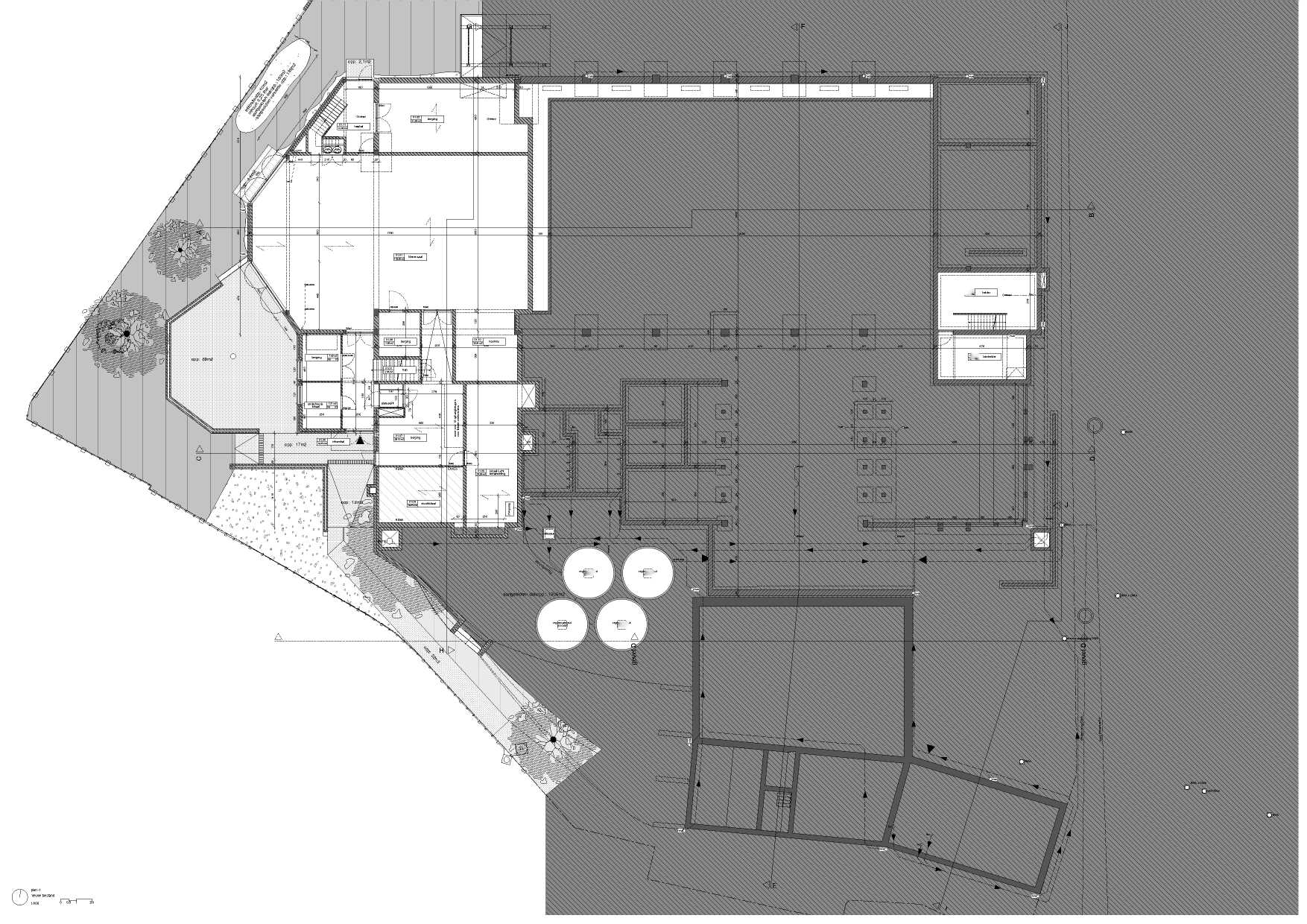 Kelder / -1
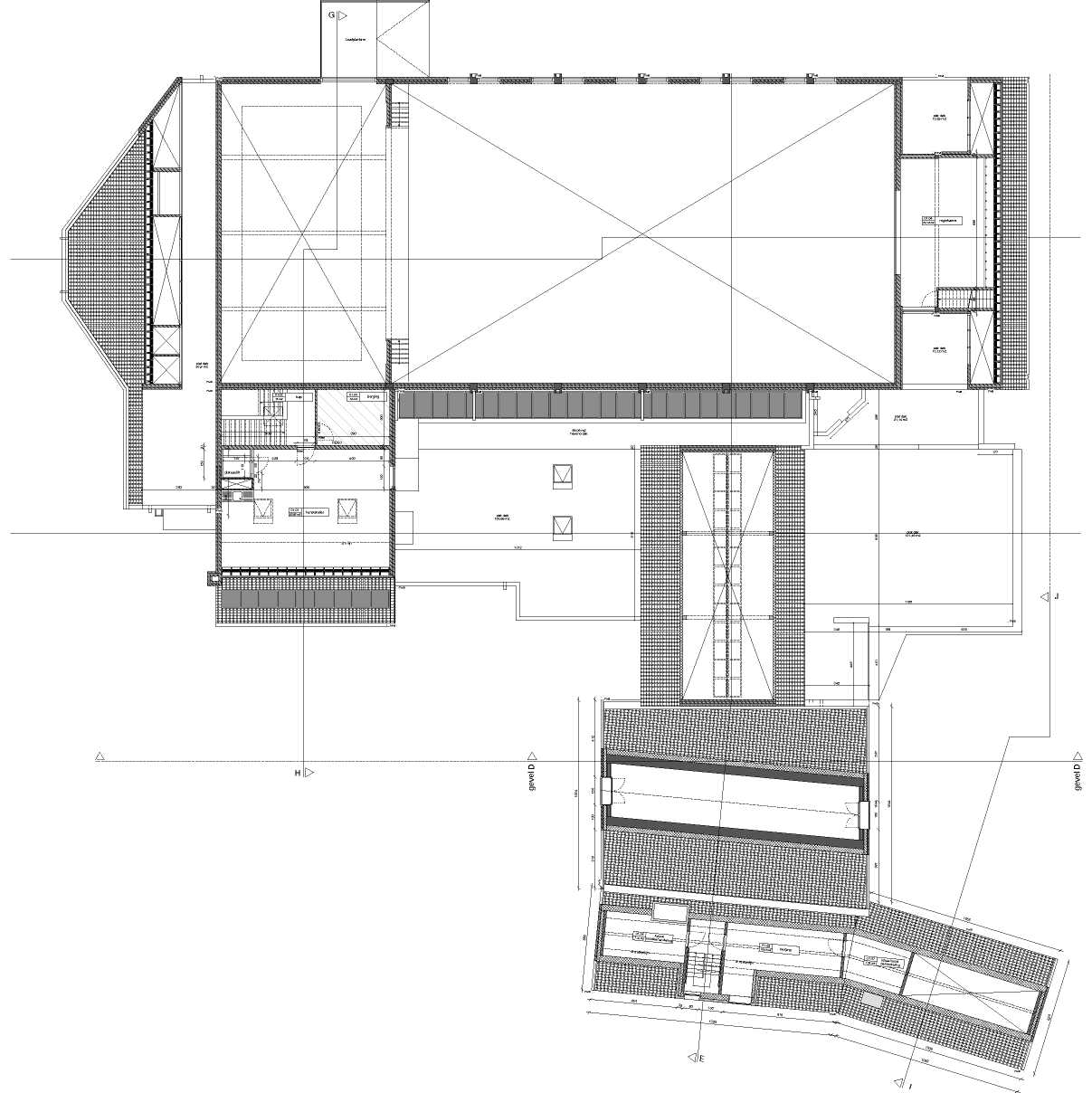 Verdieping / +1
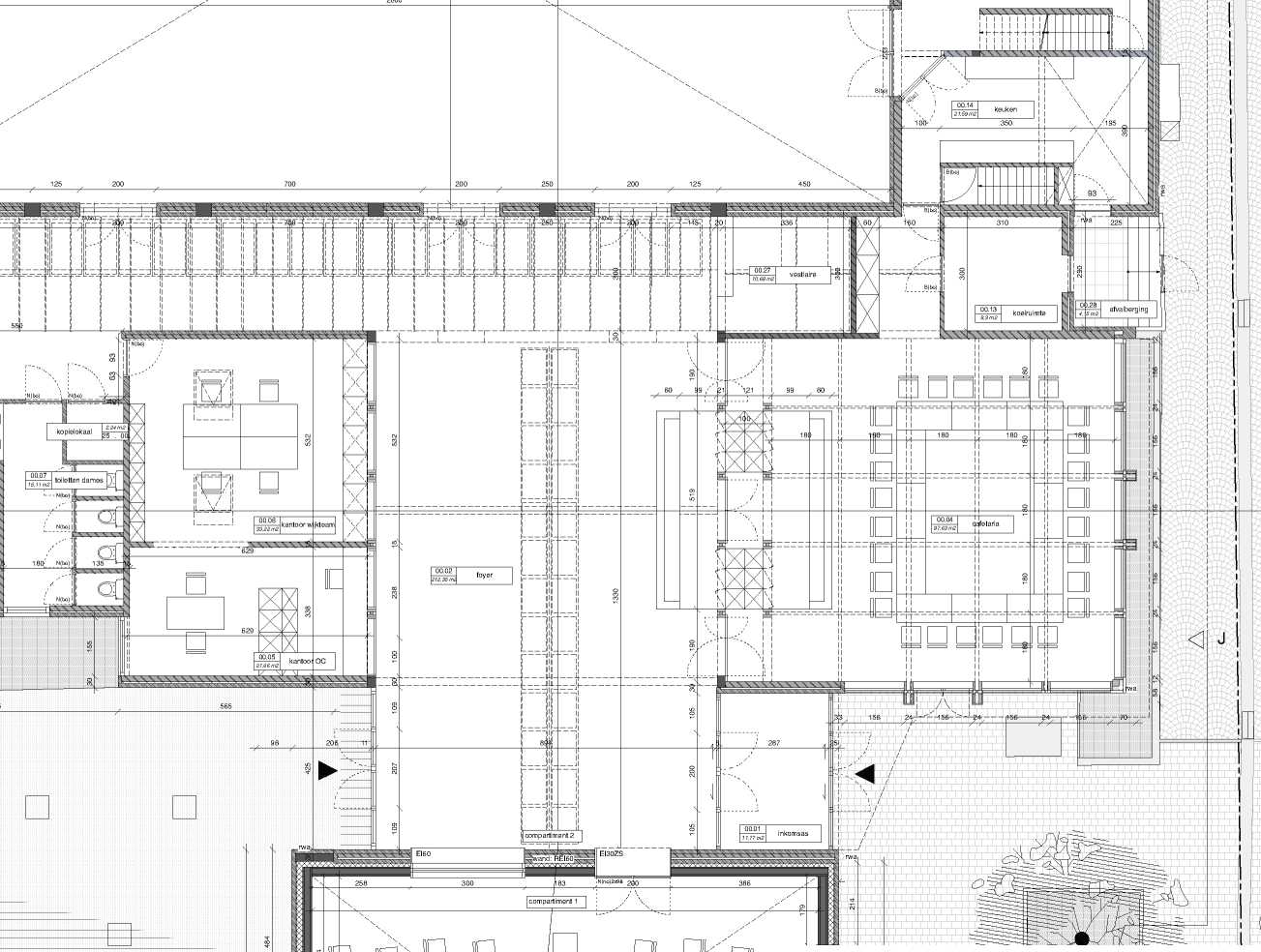 Centrale zone
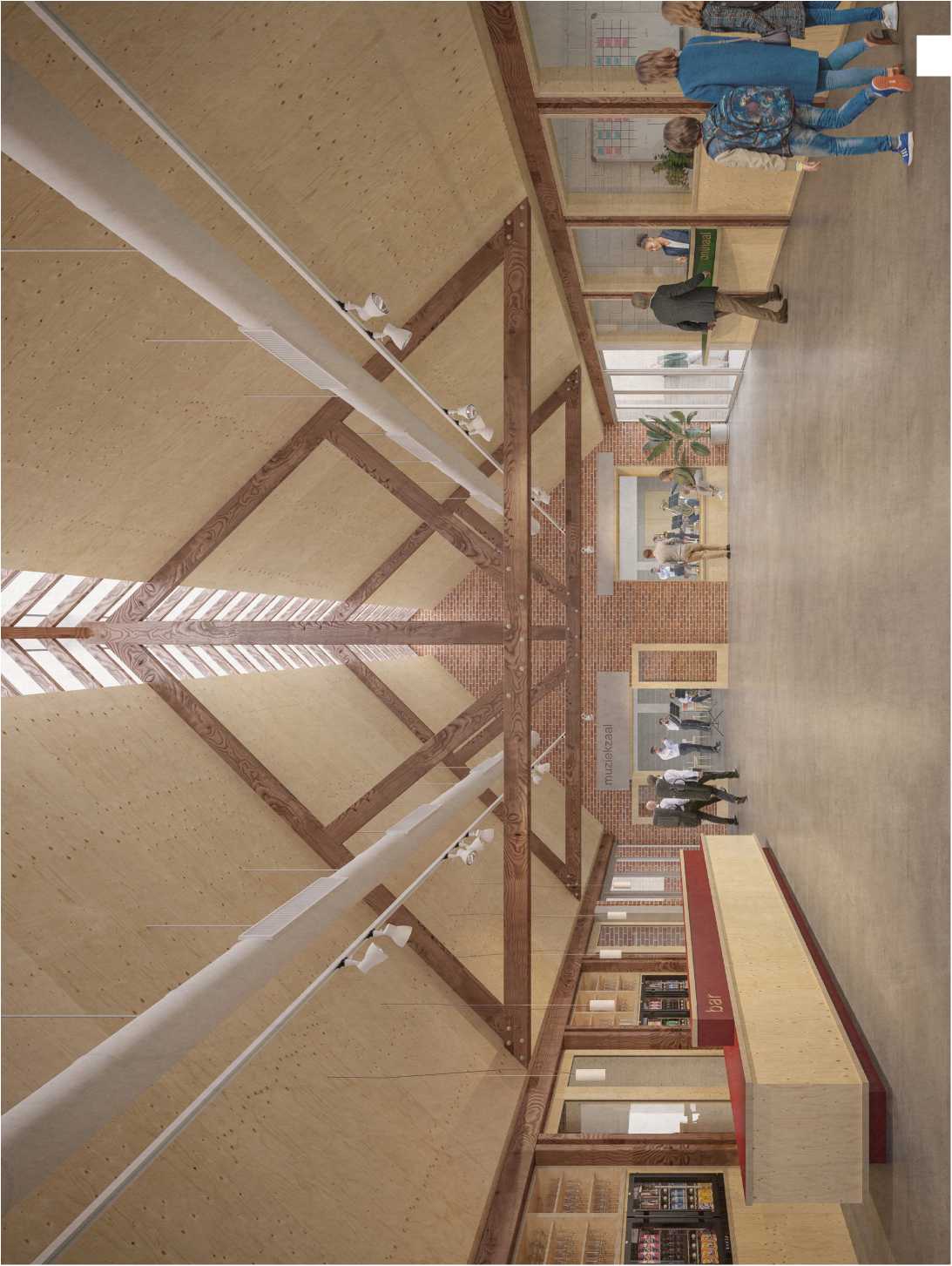 Interieur
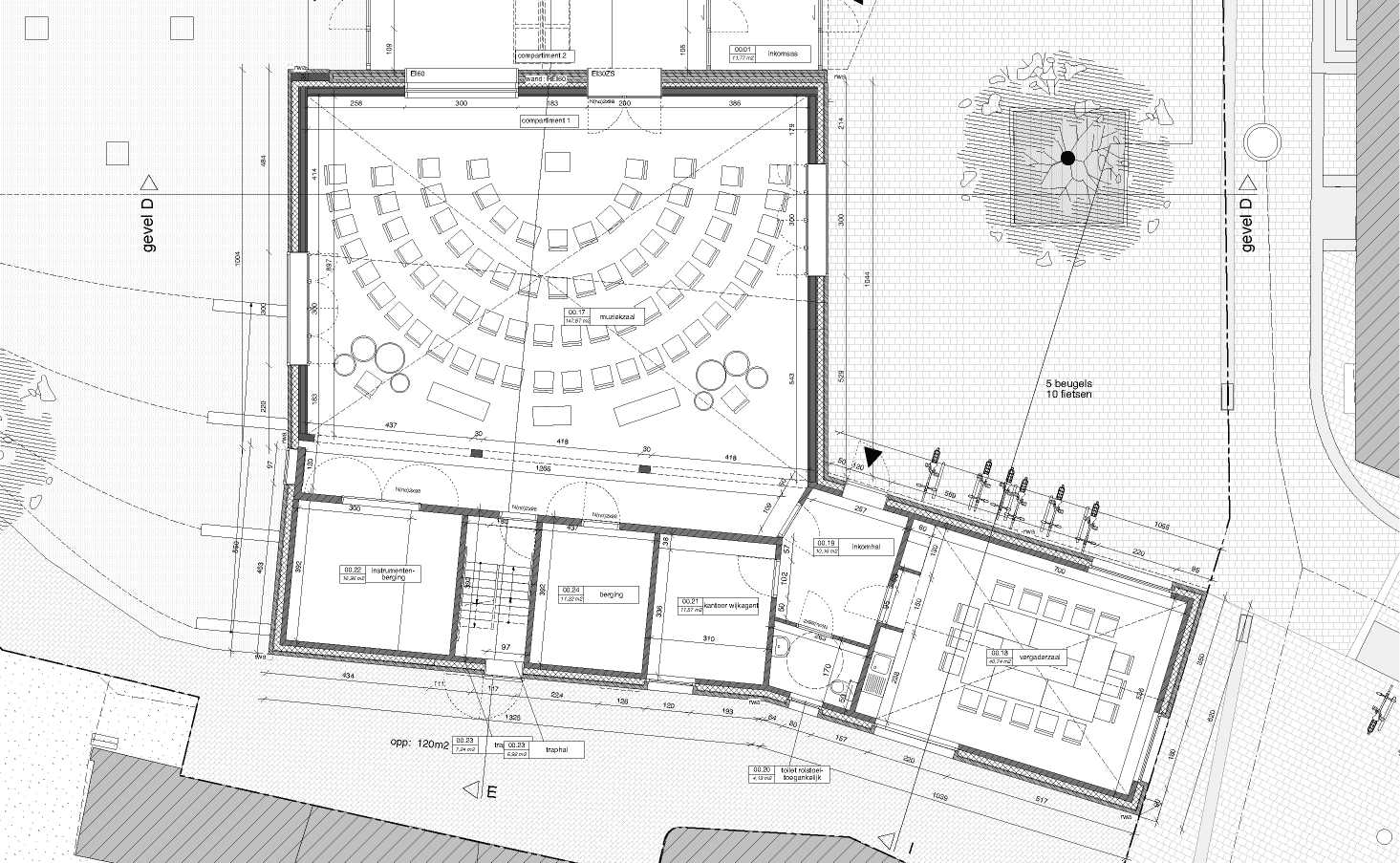 Nieuwbouw
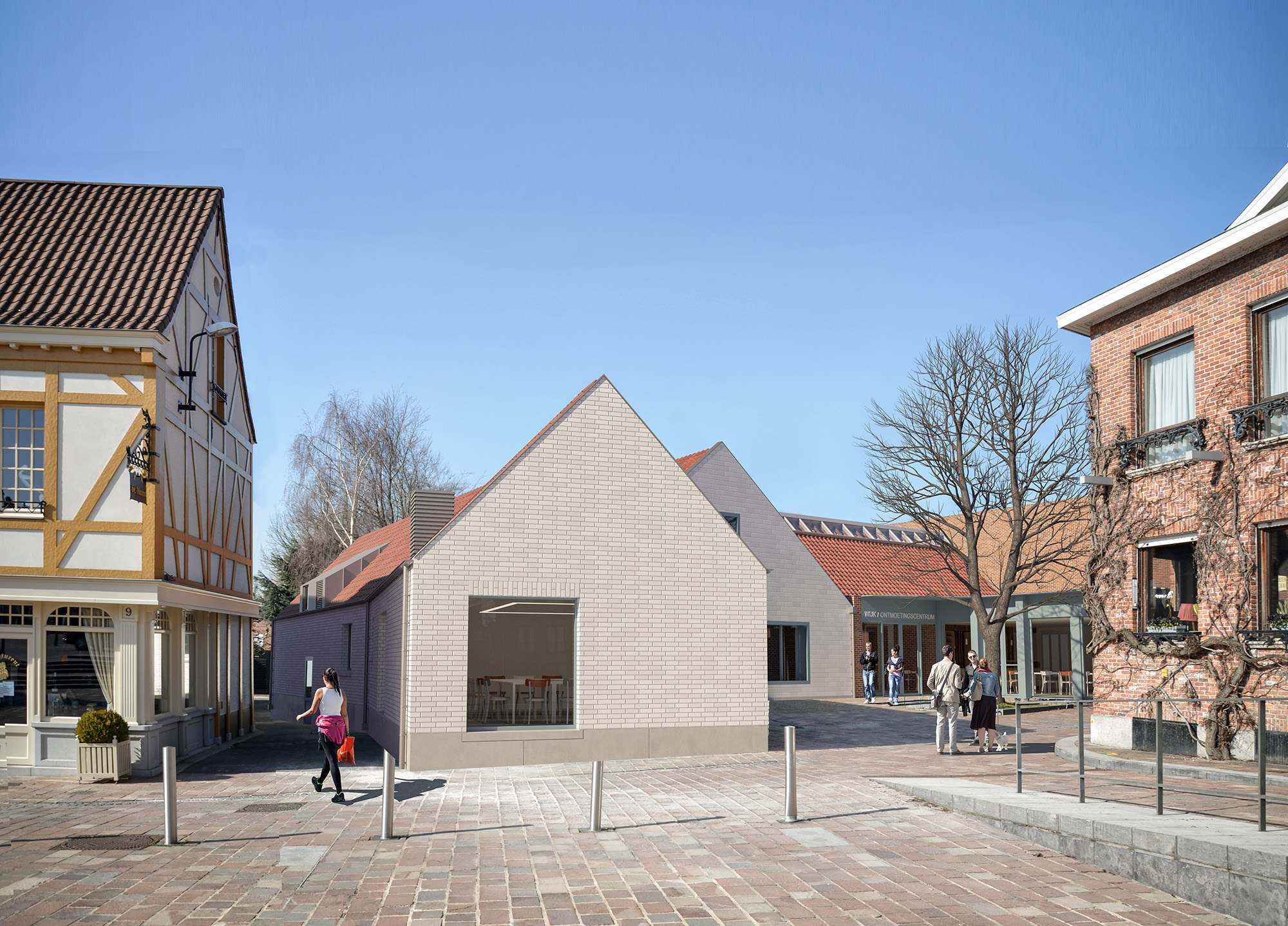 Exterieur
Doorsnede
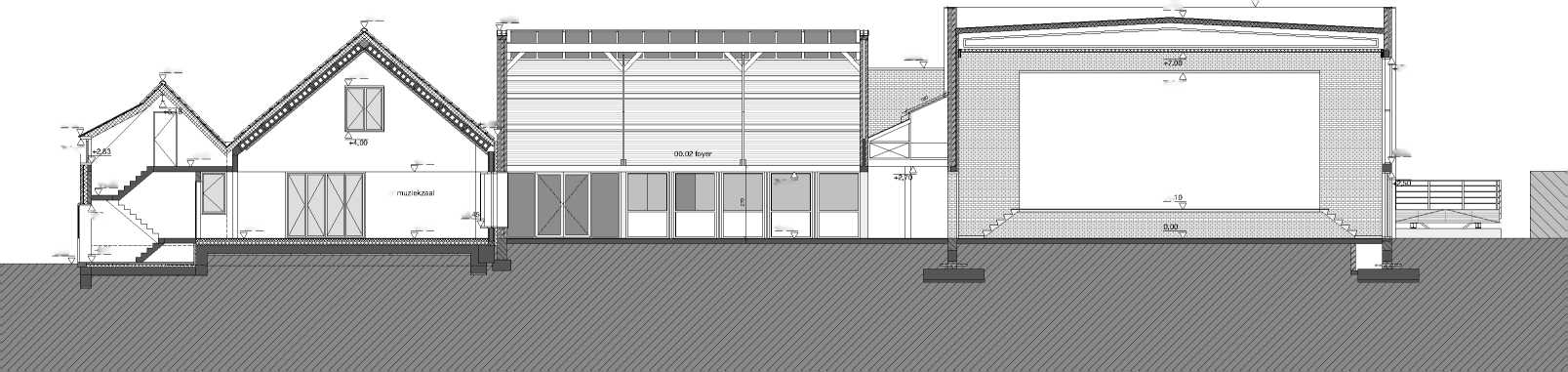 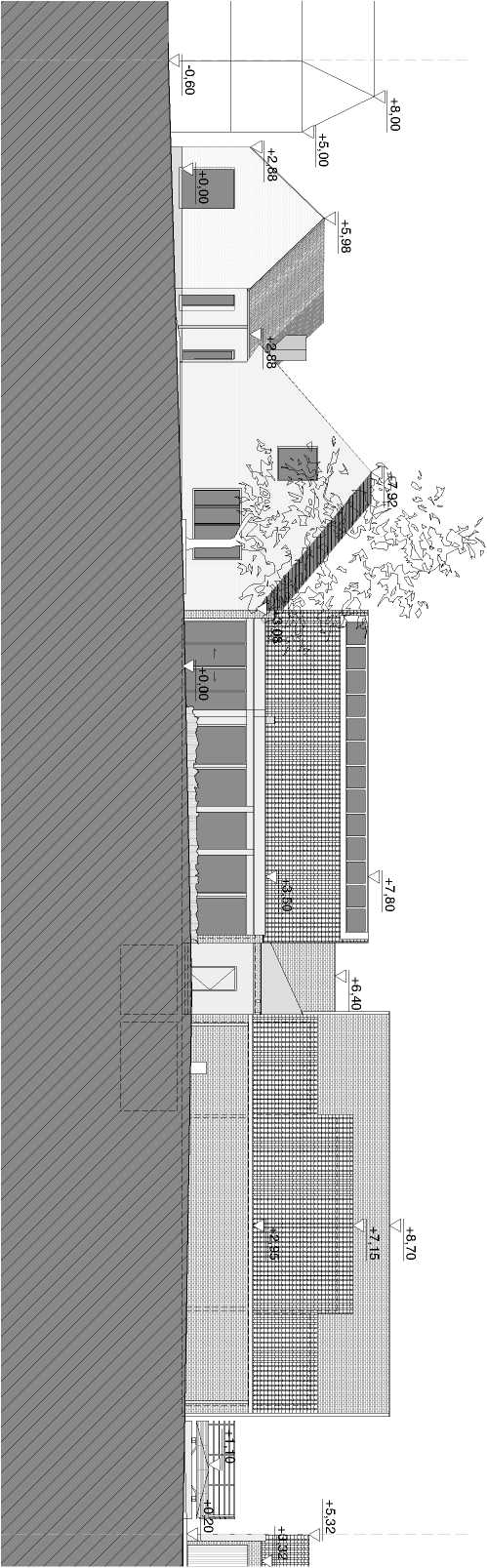 Voorgevel
Impact werf / minder hinder
Minder Hinder coördinator Heidi Debels – Stad Kortrijk
Werfcharter
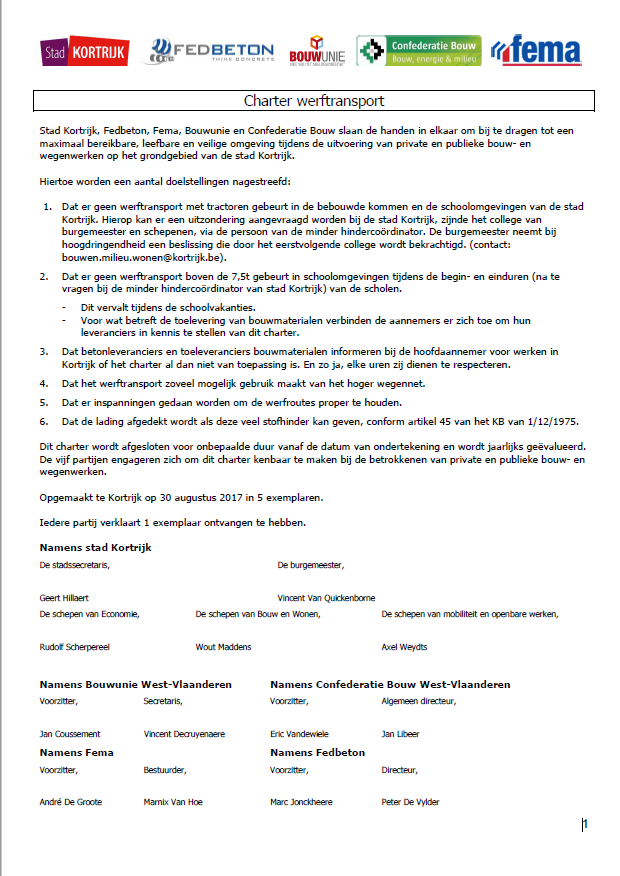 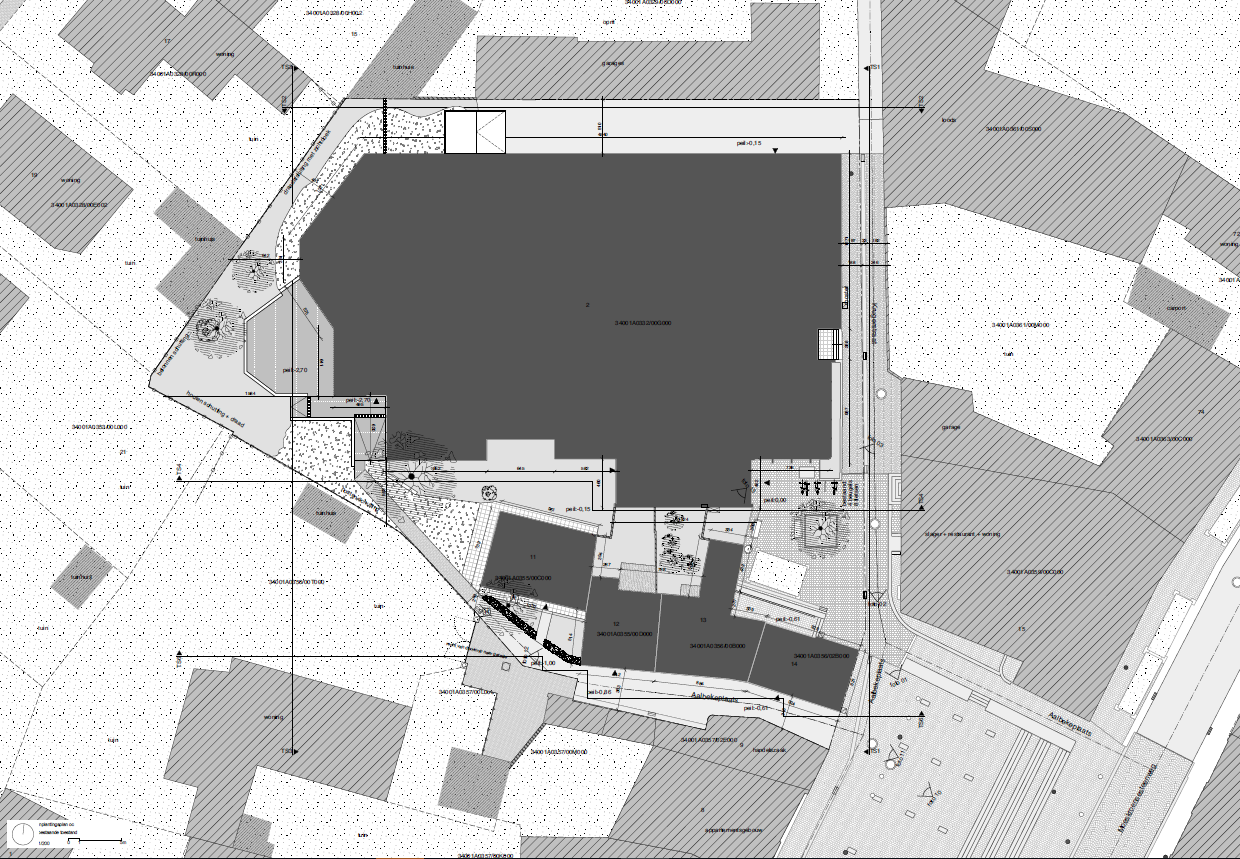 Werfzone Afbraak huisjes
Asbestverwijdering
Huisjes bevatten asbest
Sloopopvolgingsplan opgemaakt in 2020
Asbestinventaris : onderdak, golfplaten, schoorsteen …
Gebonden asbest = minst gevaarlijke variant
Eenvoudige handelingen (geen hermetische zone)
Controle door veiligheidscoördinator
Procedure Tracimat wordt gevolgd
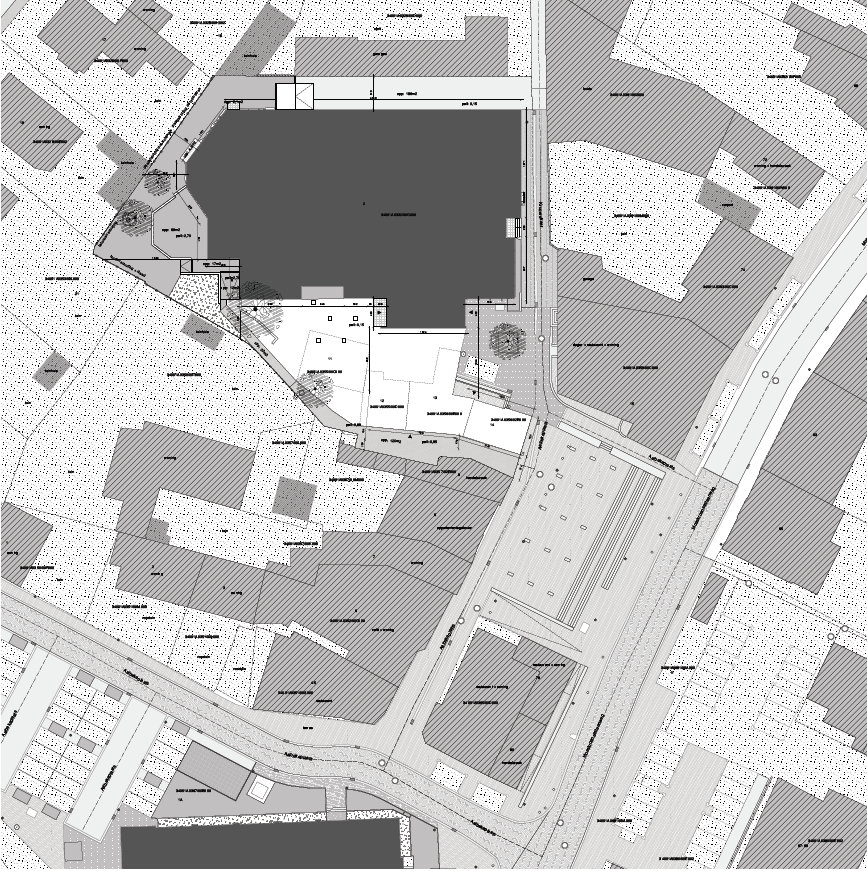 Werfzone OC
1
Montagekraan : 
positie 1 of 2 (nog in onderzoek)
2
P
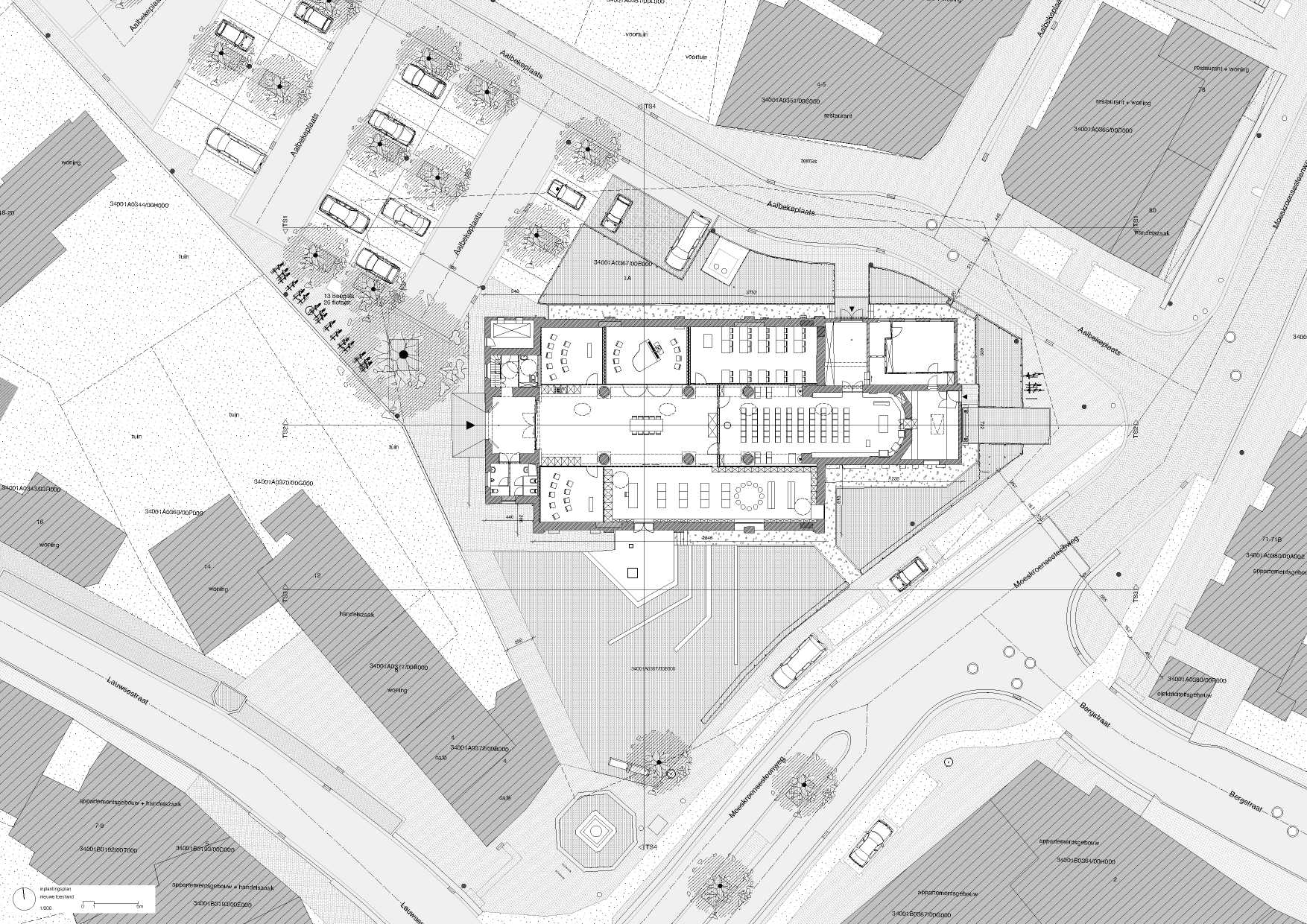 Werfzone KERK
P
P
Communicatietraject
Gebiedswerker Trui Dejonghe
Communicatie
Hoe houden we jullie verder op de hoogte? 
Bewonersbrief bij de omwonenden, indien nodig. 
Bericht op de facebookpagina: facebook.com/aalbeke
Foto-update via scherm in kiosk 

 Heb je zelf iets te melden: 
1777 
1777@kortrijk.be
Verenigingen
OC sluit volledig 
Herhuisvesting in:
Papeye 
Voetbalkantine / De Weister
Brandweerkazerne
Oud Gemeentehuis
Lagere school 
Vragen? oc.aalbeke@kortrijk.be
Zijn er nog vragen?
Projectleider Bert Sabbe